Week 32Started with luminosity production…
Coordination by G. Arduini / J. Wenninger
Overview of week32 – major timeouts
Tuesday evening
PSB RF
Wednesday evening
Beam 1 capture - RF
Thursday 
SPS dipole exchange (vac. leak)
Saturday early morning
Cold compressor Pt8
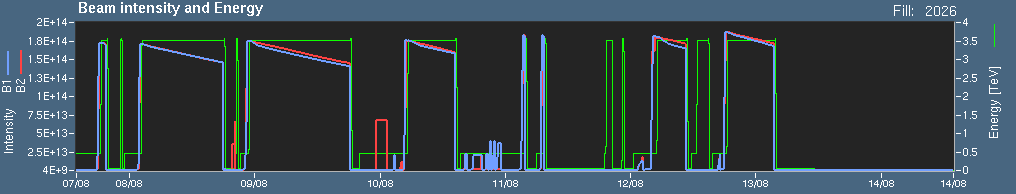 4
1
2
3
8/14/2011
LHC 8:30 meeting
Stable beams fill overview
Bunch intensity pushed up to ~1.3.5e11
Average emittance ~2+ microns
Peak luminosity 2.2x1033 cm-2s-1  (fill 2025)
Integrated luminosity 290 pb-1
Intensity increase
Over the week the bunch intensity was pushed to 1.35E11.
No major issues in the LHC related to intensity:
Higher vacuum (improving), background reported by the experiments.
For one fill beam1 lifetime lower, but good for last record fill.
High losses at the TCTVB.4R8 – up to 60% of dump threshold on very long RS (83 seconds).
Some worries in the SPS with the electrostatic septum for the North Area physics.
Sparks, ion trap trips.
Some condition observed (?) – tbc.
8/14/2011
LHC 8:30 meeting
Record fill – peak L
Fill 2025, 1.35E11/b, 104 MJ.
The last nice thing we saw in the LHC for the week…
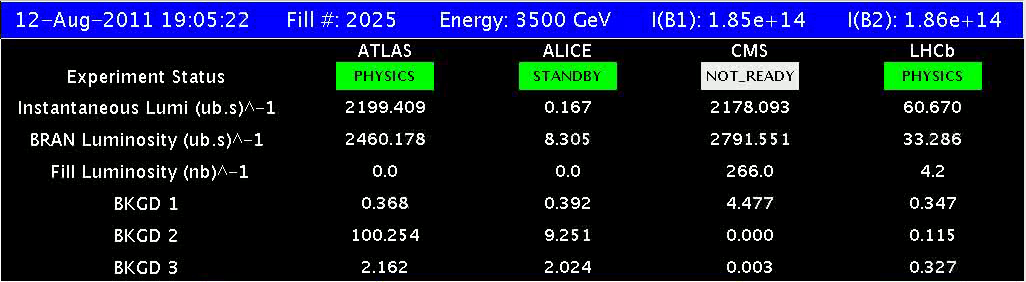 8/14/2011
LHC 8:30 meeting
Statistics
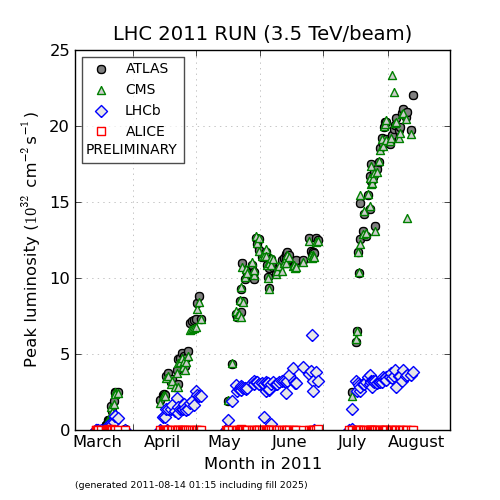 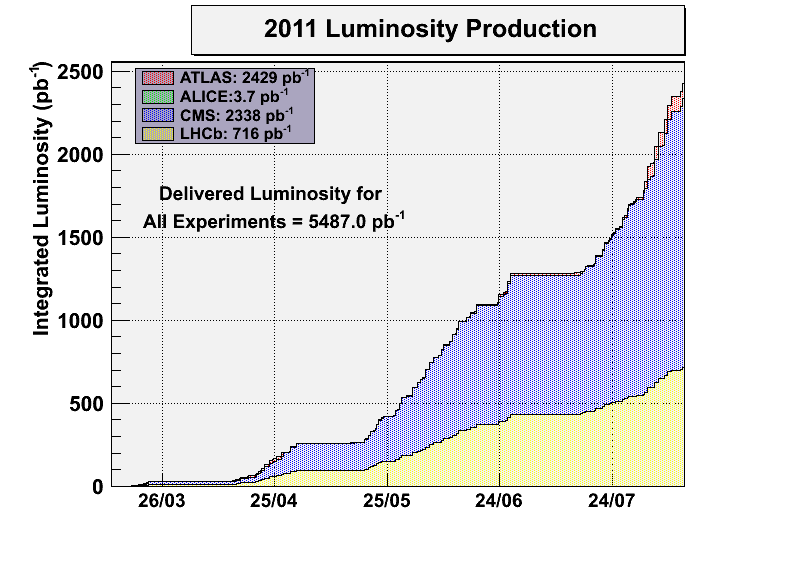 8/14/2011
LHC 8:30 meeting
RF capture beam 1 - Wednesday
First symptoms of the problem:
Large(r) losses during the last injections of beam1.
In the night of Tue-Wed this led to a beam dump by ALICE+BLMs. A post-mortem analysis revealed strong de-bunching and bunch lengthening of the first 144b batch.
Investigations Wednesday evening by the RF colleagues were not successful in identifying the problem.
The problem could be re-produced – it affected mostly the first injected 144b batch. Beam 2 not affected.
Saturation of RF LL electronics could be excluded by changing gains. As a side effect this led to a dump by SIS on total RF voltage.
RF experts used the Thursday stop for SPS magnet to investigate in Pt4.
8/14/2011
LHC 8:30 meeting
Capture issue beam 1
Beam 1 losses at injection of 144b
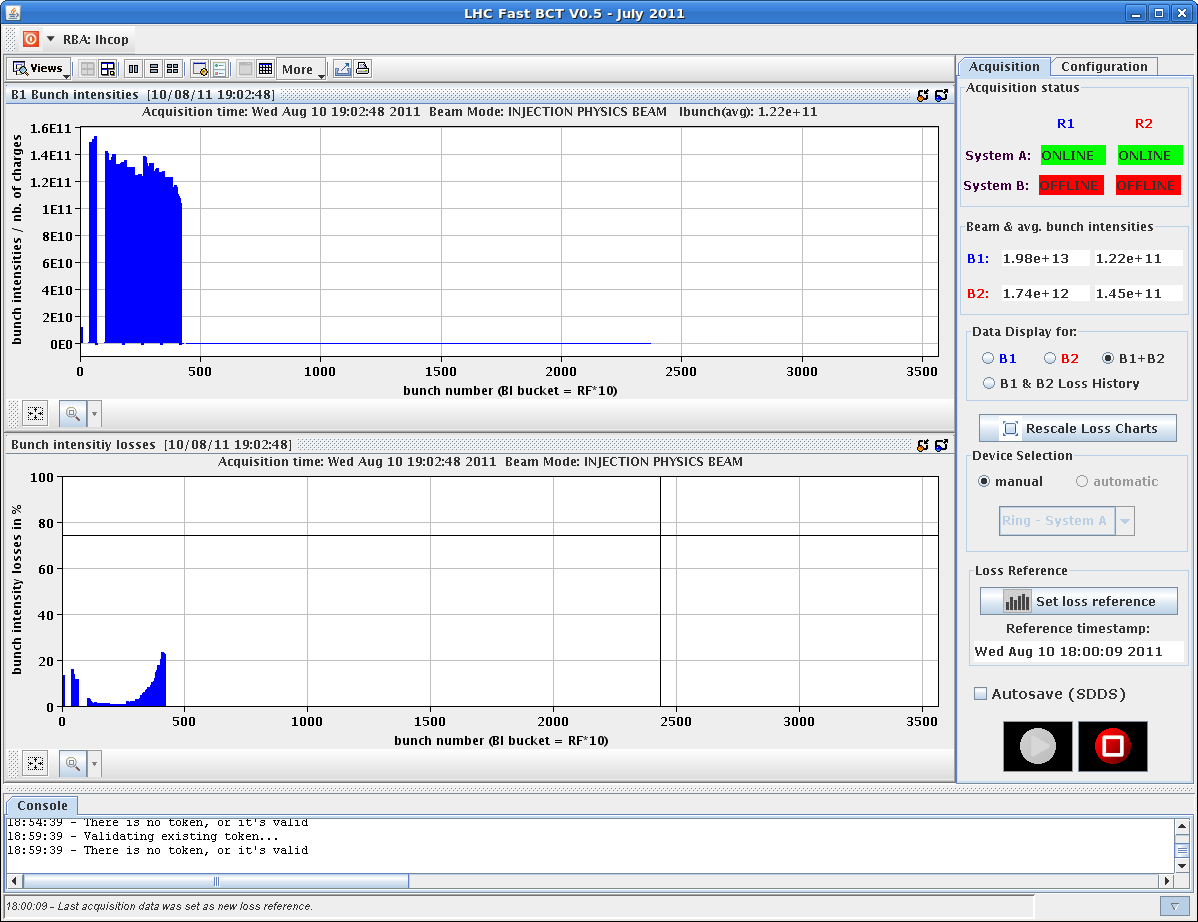 B-by-B intensity
B-by-B losses
8/14/2011
LHC 8:30 meeting
We could survive…
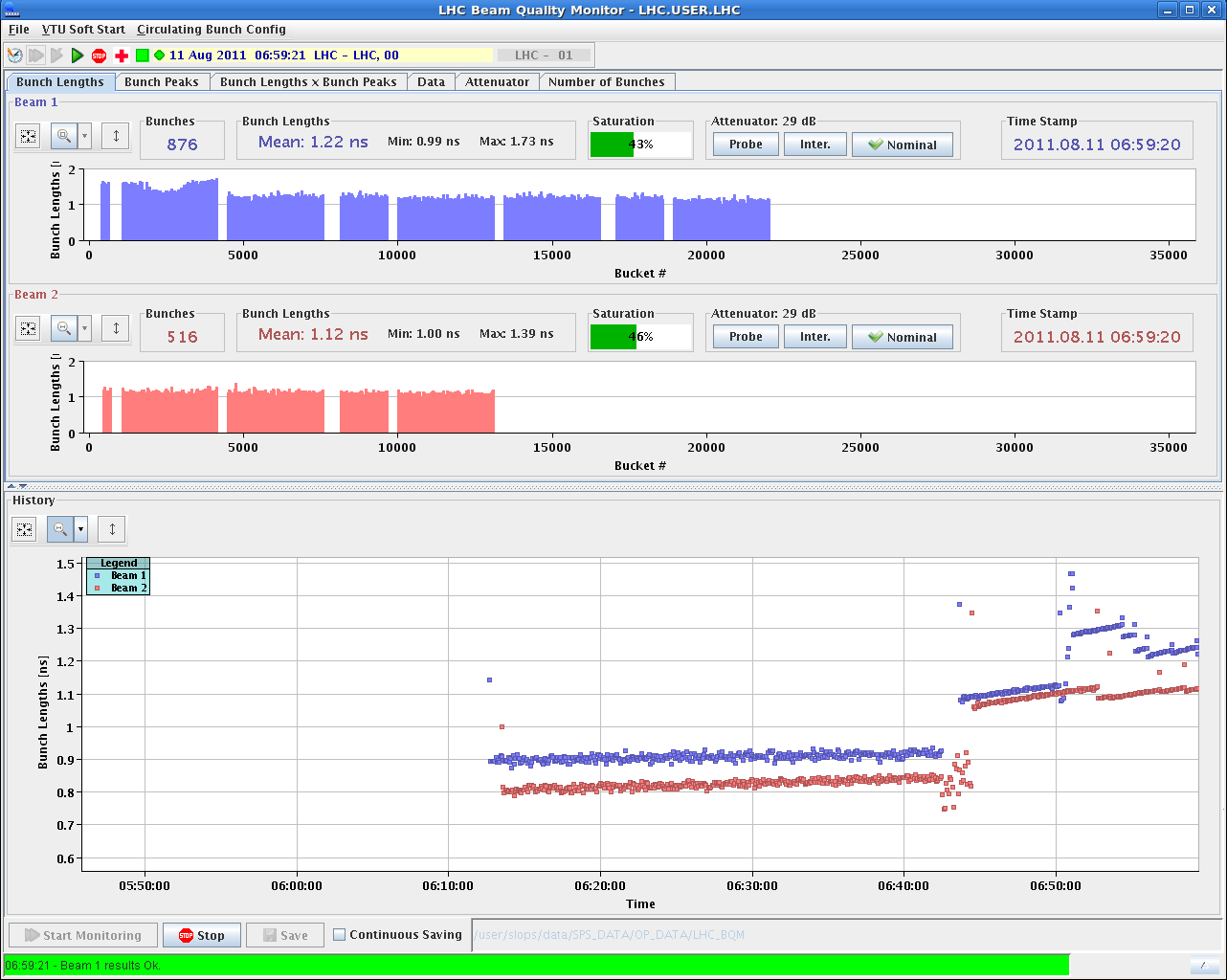 8/14/2011
LHC 8:30 meeting
RF detectives at work in Pt4
Without beam, Cav4B1 at injection settings had a large phase noise, locked at 4x frev. Cured by cold reset of the firmware.
Similar issue found on Cav4B2 – with lower amplitude. Not solved by reset. Gain reduced on loop for the moment.
	>> no more capture problems from then on.
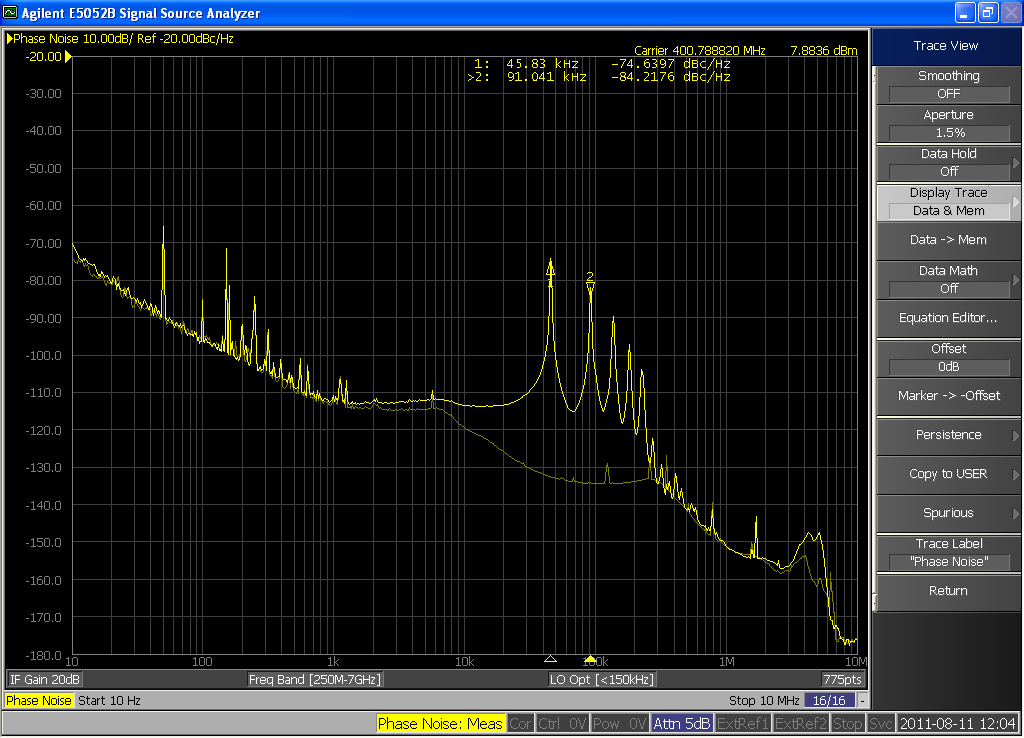 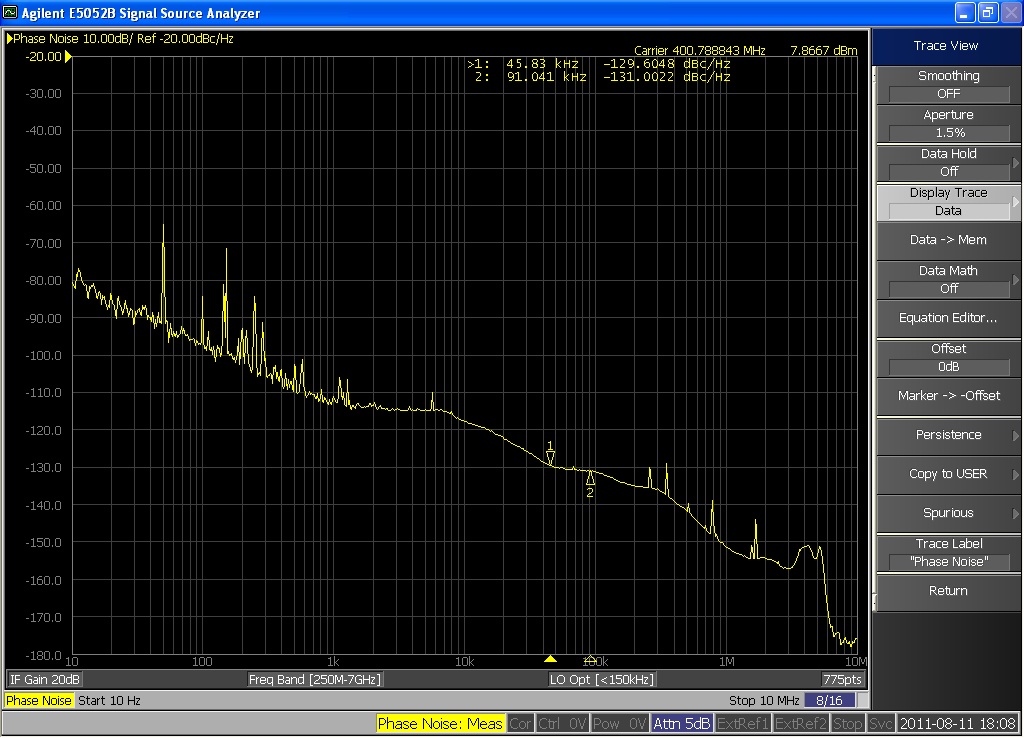 Cav4B1
after reset
Cav4B1
8/14/2011
LHC 8:30 meeting
SPS magnet exchange - Thursday
Beam off at 07:15.
New dipole in place in cell 520 ~12:00.
Magnet aligned and brazed ~17:00 – start of pumping.
Beam back in the SPS ~21:30.
Vacuum conditioning with 50 ns.
Nominal 50 ns beam on flat top at ~23:00.

16 hours from beam off to beam ready in SPS
8/14/2011
LHC 8:30 meeting
Cold compressor Pt8 – Night Fri-Sat
Saturday 02:45: trip of cold compressor in point 8
Cause: sudden variation in the measured value of the rotation speed of the turbine on magnetic bearings leading to a fast stop of the compressor.
Sat morning: diagnostics, attempts to restart the compressor failed on the same fault.
Sat 14:30: intervention of the cryo controls team to recalibrate the parameters controlling the rotation and axis of the turbine
Sat 17:30: Compressor restarted
Sun 00:24: Trip of the compressor, again on the same fault.
Cold compressor Pt8 - Sunday
Sunday morning: decision to exchange the electronics of the cold compressor.
13:30: Cold compressor restarted.
Cryo conditions expected for Tuesday.
In the shadow of the timeouts - Thursday
‘Dry’ squeeze test first to 1.0 m and then on to 0.55 m.
1 m OK.
From 1 m to 0.55 m  trip of all RQ6’s. Once more a dI/dt problem – LSA parameters too optimistic. Not the first time ! 
Beta* information not correct below 1.5 m. New conversion tables I to beta* checked. They will be updated during the TS.
8/14/2011
LHC 8:30 meeting
In the shadow of the timeouts - Sunday
An ‘extractable’ SPS cycle with a new SPS optics based on an integer tune of 20 (instead of 26) was setup quickly to test extraction into TI2.
Interest of this optics is a higher instability threshold (for LIU).
Due to the speedy setup beam quality was not ideal (in particular longitudinal - satellites), but good enough.
Individual bunch of ~1E11.
Beam was sent to the downstream TED along TI2 in the afternoon.
Steered easily to standard OP reference !
Betatron mismatch of a few % only.
Some issues with losses in the extraction channel – to be checked with cleaner beams.
8/14/2011
LHC 8:30 meeting
Q20 optics
Textbook-like trajectory response !
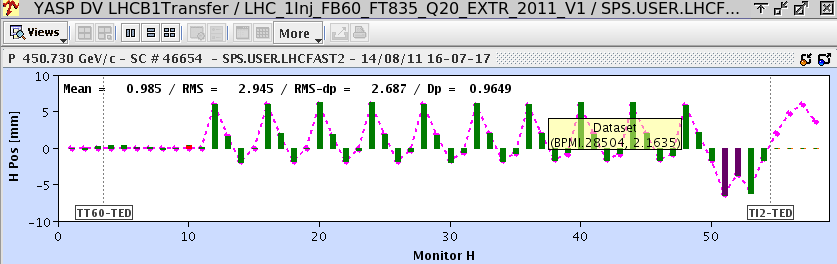 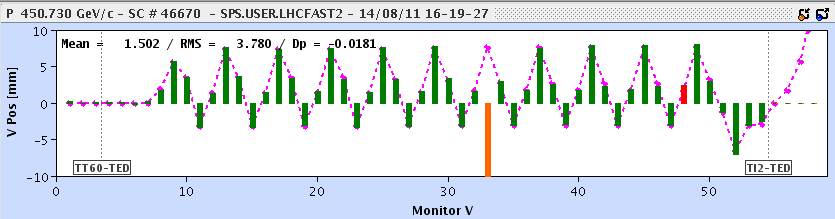 8/14/2011
LHC 8:30 meeting
Q20 optics
Dispersion – some beating, good part from SPS.
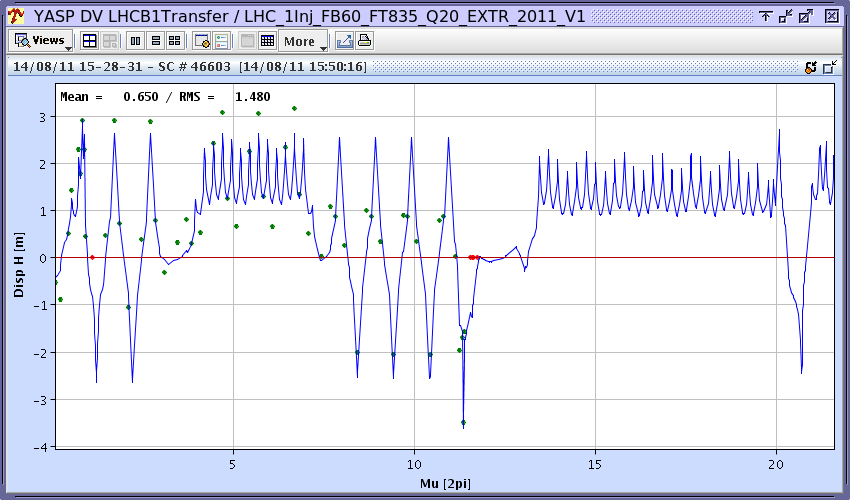 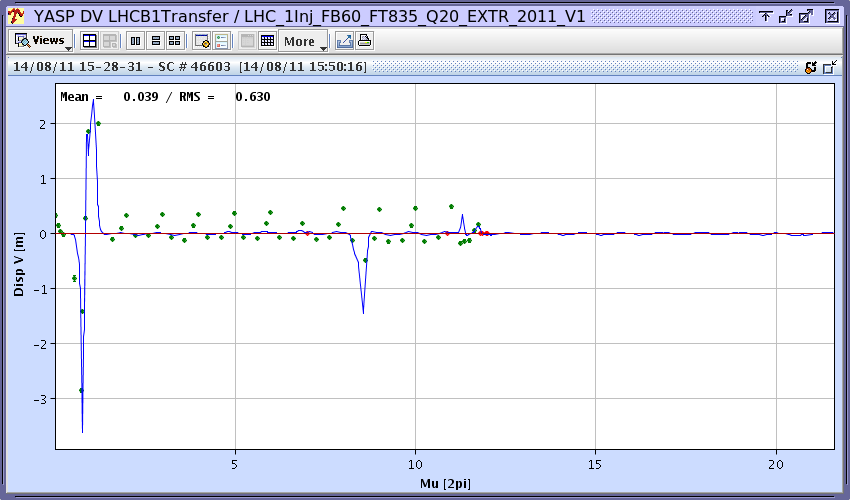 8/14/2011
LHC 8:30 meeting
Q20 optics
Dispersion error – some beating, good part from SPS.
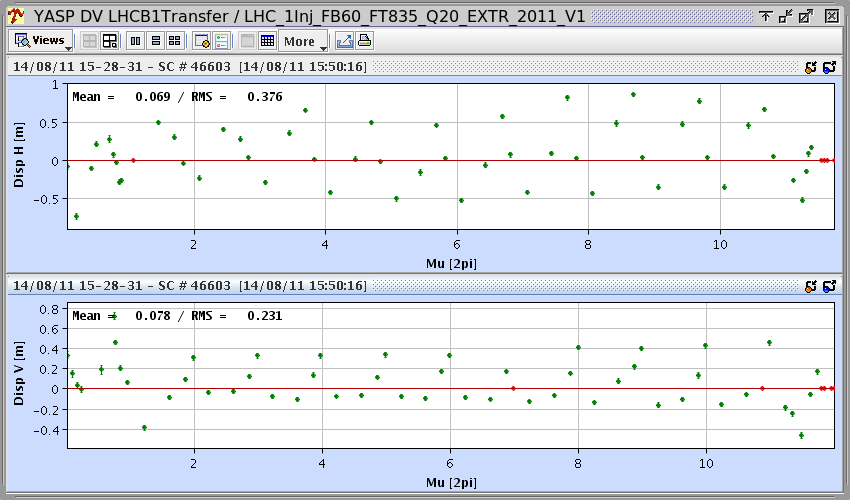 8/14/2011
LHC 8:30 meeting
Injection issues on beam2
Strong modulation (~ 1 mm) of the injection oscillations along the batch in H plane for fills 2011 and 2022.
Not present on B1  not beam instability in SPS.
Some change with time. Present since ??
SPS MKE4 kicker checked – apparently no change.
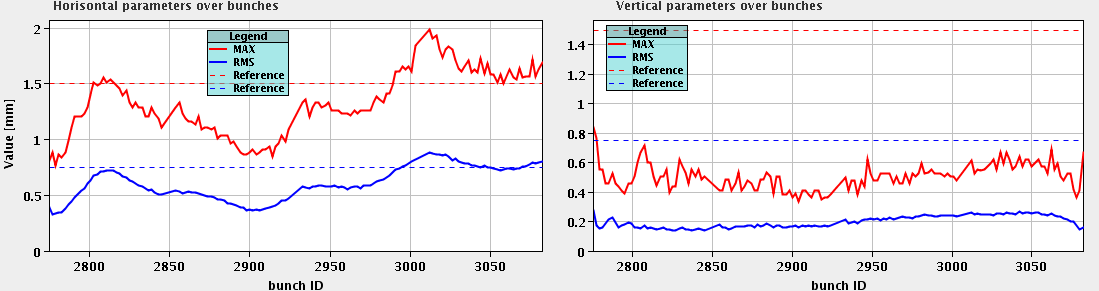 Ver
Hor
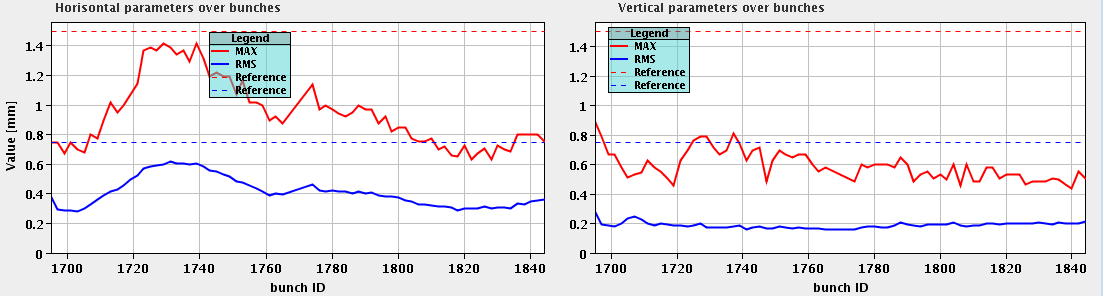 Hor
Ver
8/14/2011
LHC 8:30 meeting
…disappear again !
Modulation of oscillations along batch disappeared in fill 2025.
To be watched !
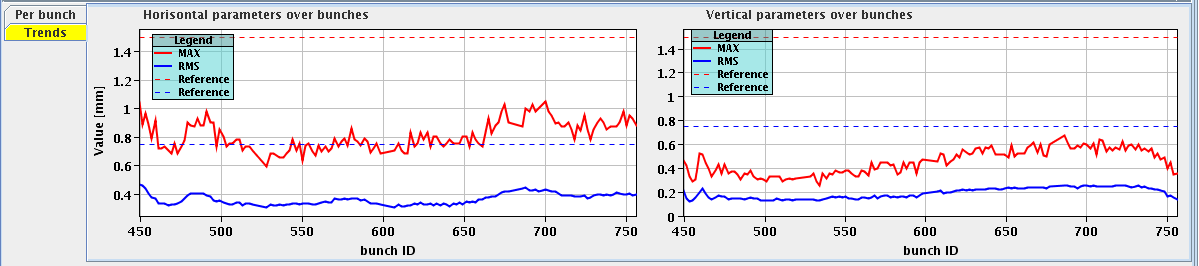 Hor
Ver
8/14/2011
LHC 8:30 meeting
MKI temperatures
Injection kicker temperature exceed now 60 degres in Pt8 after a fill consecutive fills.
Injection interlock temperatures:
Different interlock levels for MKI2 and MKI8.
MKI2 threshold : 41 deg.
MKI8 threshold : 61 deg.
If temperature at end of fill above those values  immediate Softstart conditioning to check kicker pulse signals.
8/14/2011
LHC 8:30 meeting
Losses at TCTVB.4R8
Slow loss on TCTVB.4R8 are now systematically above warning level of 30% of dump threshold on 83 s RS.
The losses are correlated to:
LHCb luminosity,
Vacuum R8,
Certain loss types in IR3 (for example local vacuum),
And more ?
Those losses are no immediate danger. It may be wise to prepare a threshold increase by a factor 2 on the 83 s RS for the TCTVB BLM.
8/14/2011
LHC 8:30 meeting
Vacuum, Lumi and losses TCTVB.4R8
Lumi LHCb
TCTVB
Vacuum
8/14/2011
LHC 8:30 meeting
And the periodic loss maps
Loss maps were performed at injection and 3.5 TeV (stable beams conditions).
RPs of TOTEM and ALFA ‘in beam’.
Loss maps are Ok – awaiting final numbers from coll. team.
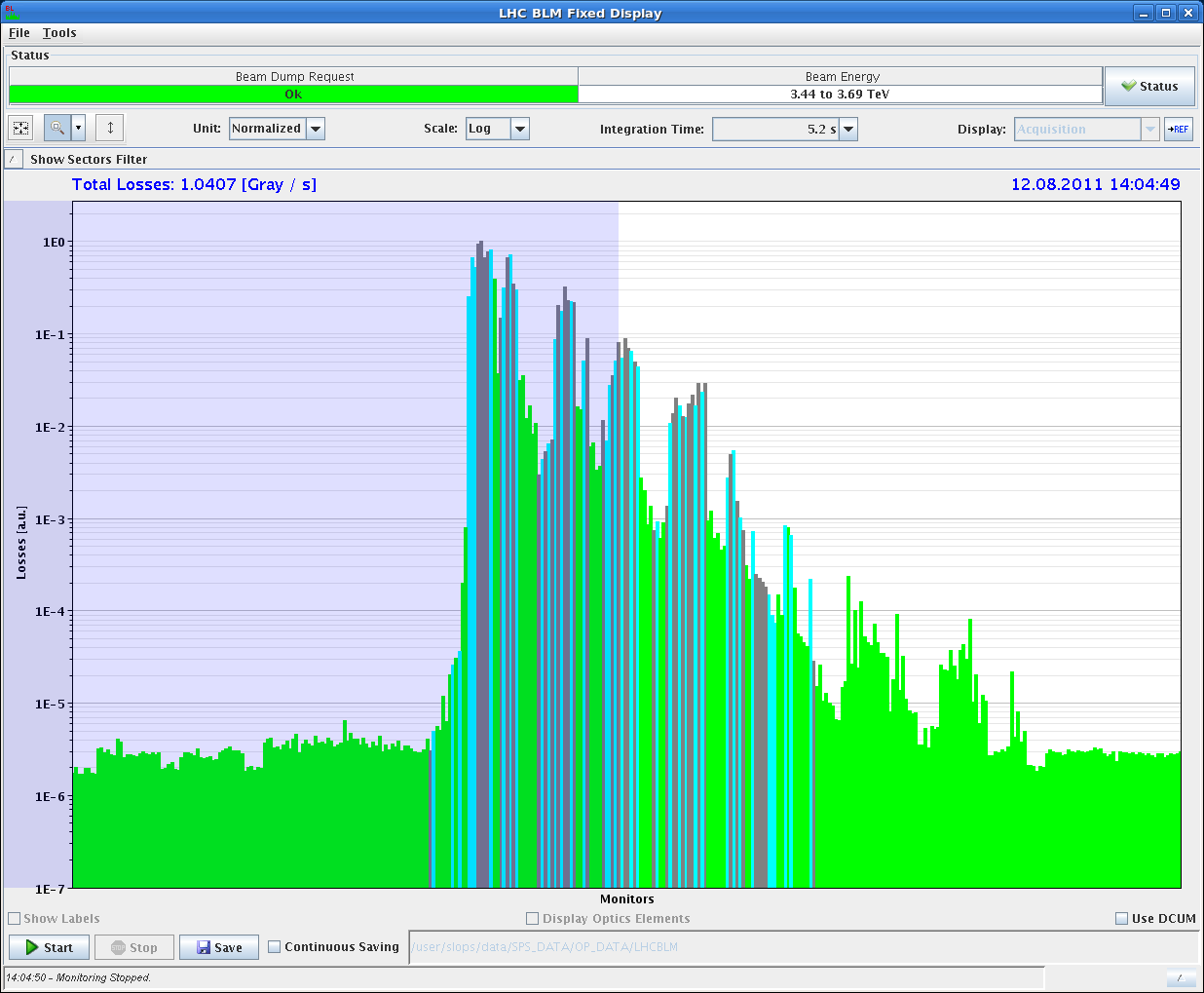 B1 V @ 3.5 TeV
8/14/2011
LHC 8:30 meeting
Next
Beam conditions expected some time on Tuesday.
Today:
Access in Pt4 for RF.
Pre-TS work – to be confirmed.
Possible powering tests overnight.
On the menu for beam:
Watch out vacuum in Pt8.
LHCb polarity change.
TOTEM & ALFA moving in during stable beams.
‘End of fill’ tight collimators.

Coordination by B. Holzer and J. Uythoven.
8/14/2011
LHC 8:30 meeting